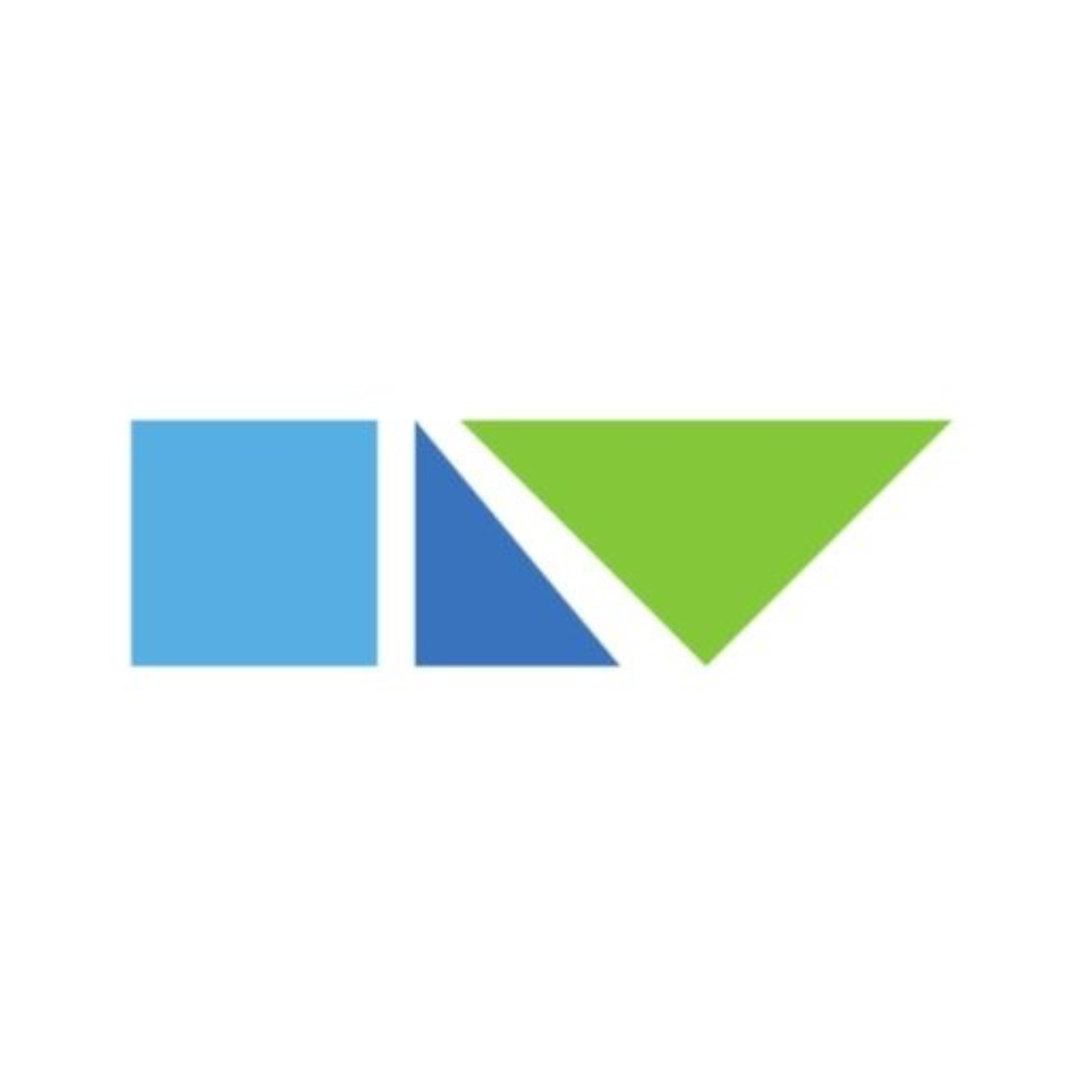 Useful links
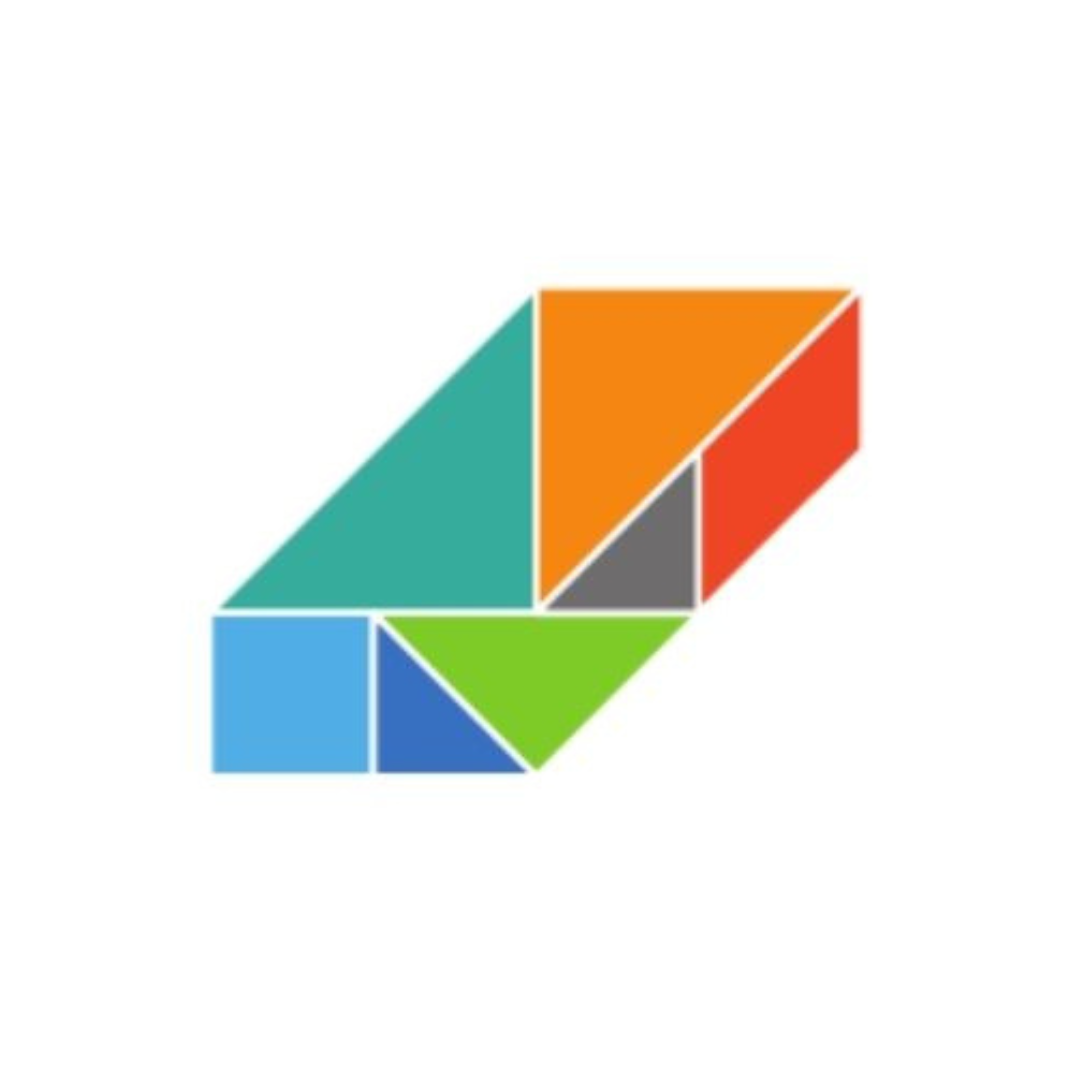 Join ITAC – click here
Learn more about the Climate Collective - read more here
Take our new online course - discover here
Explore and share our new case studies - read more here
Follow us on social media
Instagram: ITAC_collab
Facebook: @ITAC_collab
Twitter: @ITACcollab
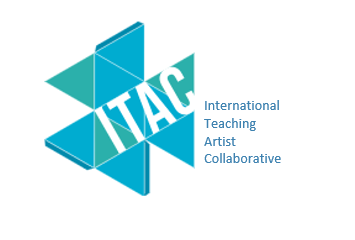 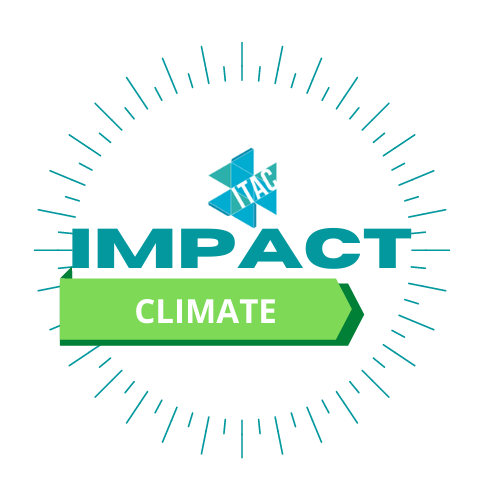